Nanoparticle Interactions with Surfactant Micro-emulsions
Luqing Qi,1 Hadi ShamsiJazeyi,1 Jason Mann,2 Maura Puerto,1 James M. Tour,2 Rafael Verduzco,1 George J. Hirasaki1 

1Department of Chemical and Biomolecular Engineering
2Department of Chemistry
19th Annual Meeting of 
Rice University Consortium for Process in Porous Media

April 22, 2015
1
Goal
● Prepare and characterize nanoparticles (NPs) that can segregate to the middle phase microemulsion at high salinities and penetrate porous media


●  Investigate the interaction of nanoparticles with surfactants towards an approach to prepare blends with low interfacial tension (IFT) and low adsorption
2
Prior studies have shown NPs stabilize macro-emulsions
“unmodified nanoparticles …..show improved stability of large emulsion droplets”1
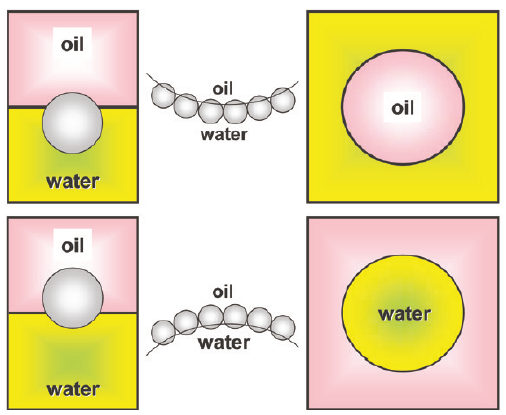 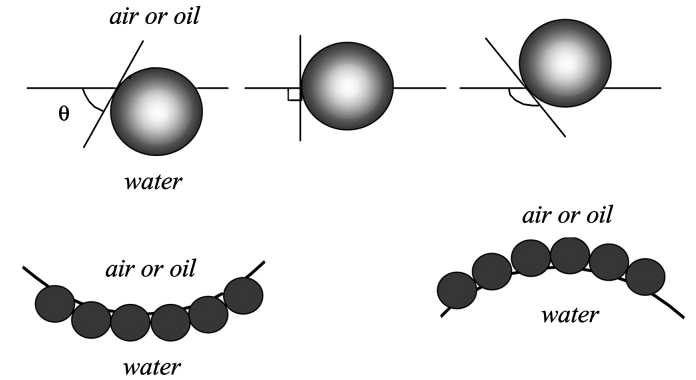 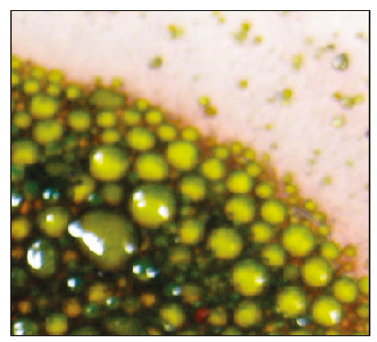 “Emulsions have been stabilized by carbon nanotube-silica nanohybrids. “
1. B. P. Binks, Curr. Opin. Colloid Interface Sci., 2002, 7, 21–41.
2. M. Shen, D. E. Resasco, Langmuir 2009, 25(18), 10843–10851
3
Nanoparticles that stabilize bicontinuous microemulsions could be beneficial for EOR
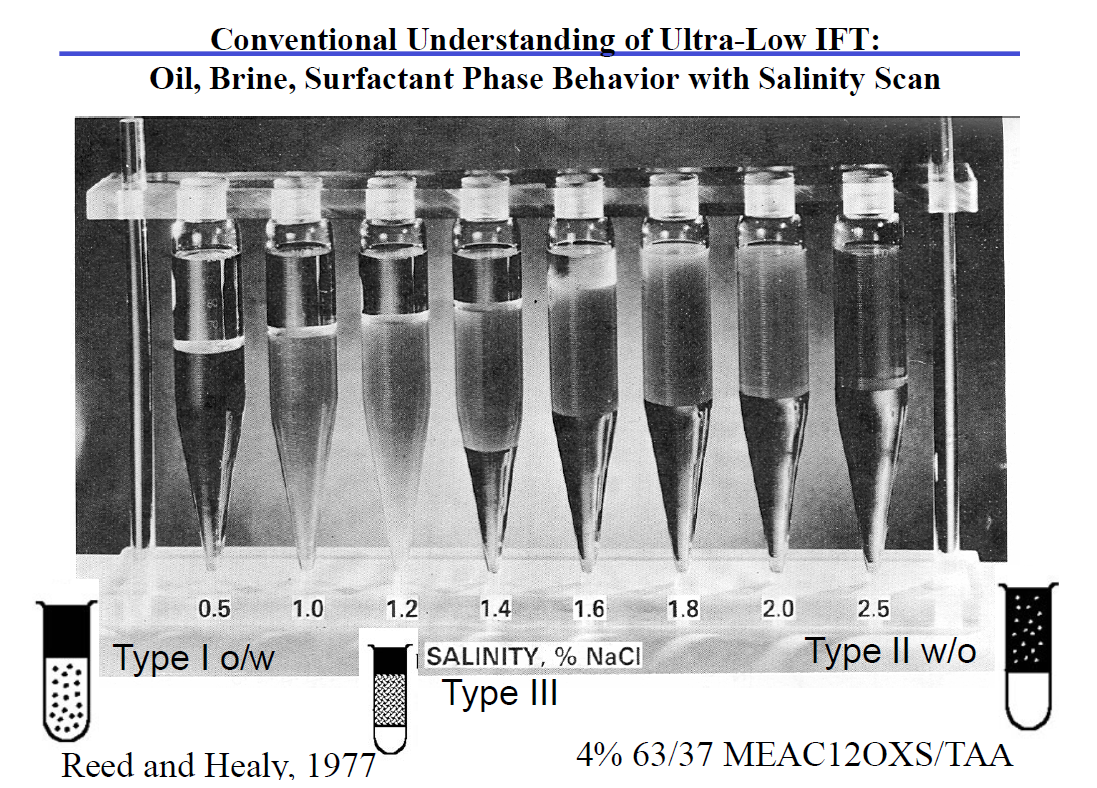 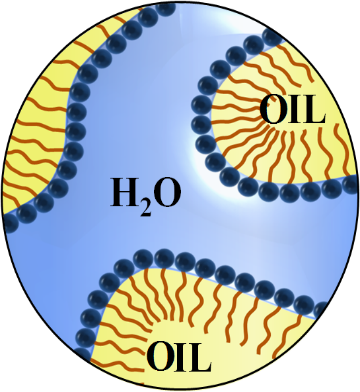 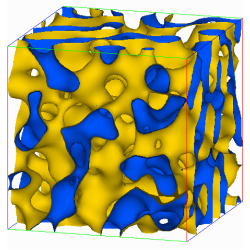 Reed and Healv (1976, June 1). Multiphase Microemulsion Systems. SPE jounals.
As salinity increases, Winsor typeⅠ to
Winsor type Ⅲ, then to Winsor type Ⅱ

Microemulsion is a bicontinuous phase
4
Preparation of NPs: Surface modification of oxidized carbon black
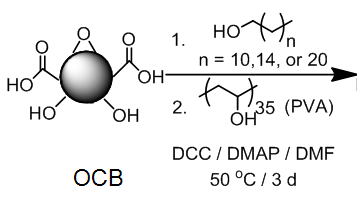 hydrophobic
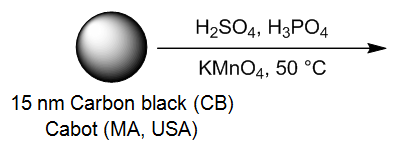 hydrophilic
Oxided Carbon black
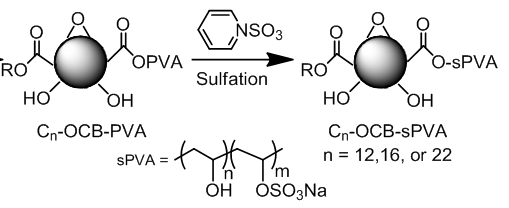 sPVA: Lightly sulfated PVA
               
 ssPVA: Highly sulfated PVA
5
Library of NPs with amphiphilic polymer chains on the surface
PVA—more Hydrophilic chain
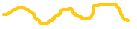 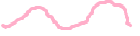 sPVA—more Hydrophilic chain
ssPVA-OCB
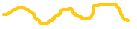 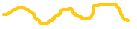 sPVA-OCB
ssPVA--most Hydrophilic chain
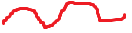 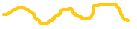 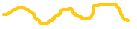 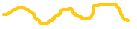 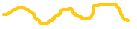 PVA-OCB
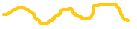 C16--Hydrophobic chain
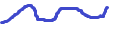 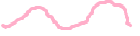 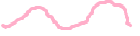 Oxided Carbon black
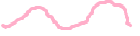 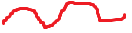 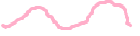 C16PVA-OCB
C16ssPVA-OCB
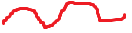 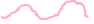 sPVA: Lightly sulfonated PVA     
ssPVA: Highly sulfonated PVA
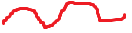 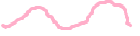 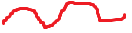 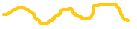 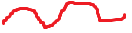 C16sPVA-OCB
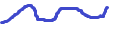 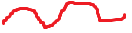 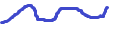 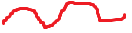 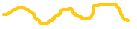 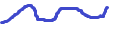 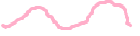 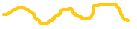 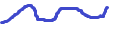 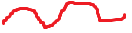 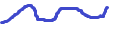 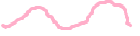 The amphiphilicity is the balance between alkyl group and sulfate  group

The degree of sulfation can be controlled
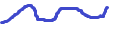 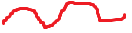 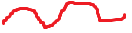 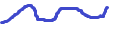 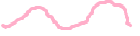 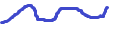 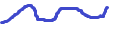 6
Amphiphilic nanoparticles are surface active
Measured using Wilhelmy plate method, 
Kruss K100 tensiometer
K3: Cn(n<14) propoxy ethoxy sulfates
Nanoparticle: C16 sPVA-OCB
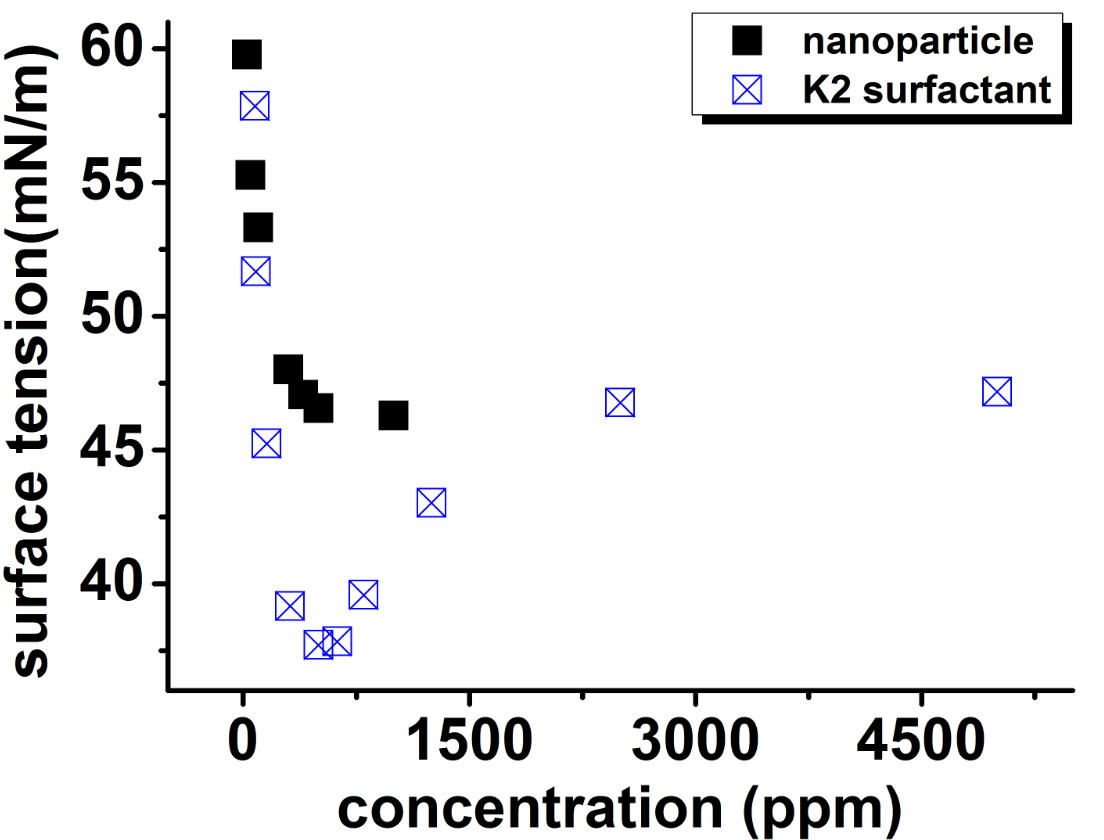 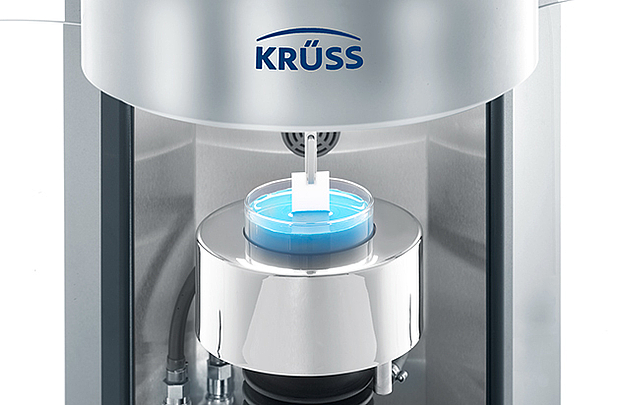 CMC of K2 surfactant
7
No microemulsion observed from salinity scan of nanoparticle
Salinity % 
  0.0       5.3       6.4      7.6      9.9     10.5    11.4   14.7    16.0
Oil phase: n-octane

No surfactant was used

NP: 2mg/g partially sulfated poly(vinyl alcohol)-OCB ("sPVA-OCB")
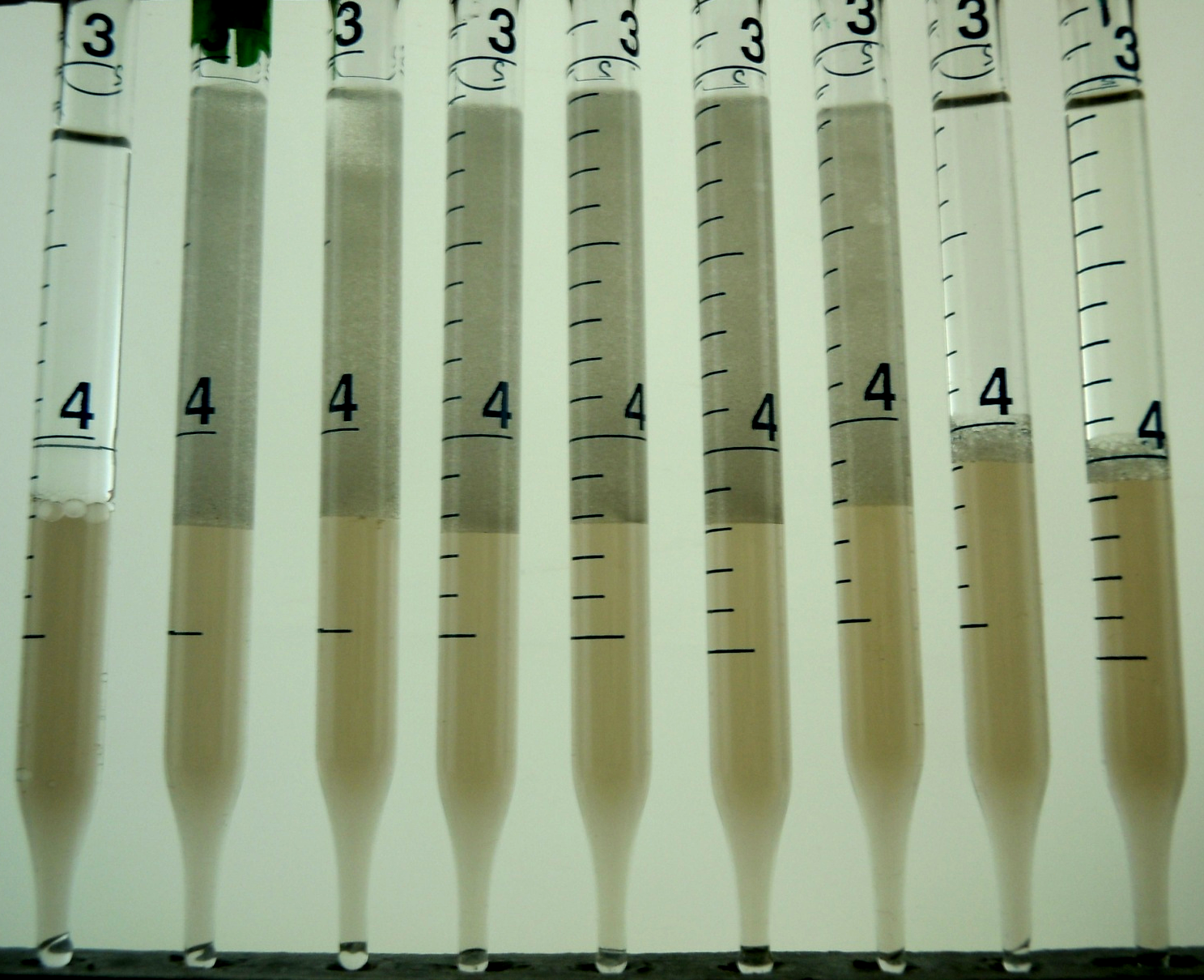 Pickering emulsion observed in a salinity scan: flat interface, emulsion is kinetically stable
Pickering emulsion:
a macro-emulsion stabilized by solid particles adsorbed onto the interface between the two phases.
8
Surfactant-Nanoparticle blends can potentiall produce stable microemulsions
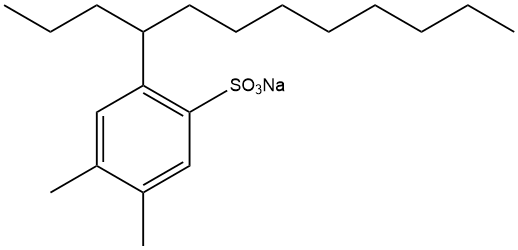 OXS from Exxon
Salinity scan of surfactant first, then surfactant& NPs blend
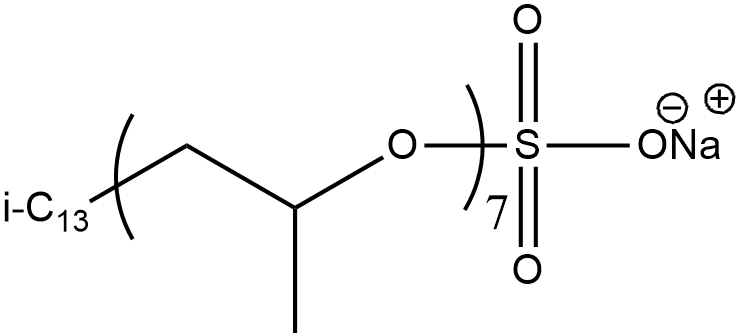 S13B
From TIORCO
Alfoterra K2-4 1S and Alfoterra K3-4 1S
From Sasol
Cn(n<14) propoxy ethoxy sulfates
K2 and K3 have same PO,EO number,
K3 has long hydrophobe part
9
Salinity scan for S13B surfactant
1cc Aqueous: S13B 2wt%,  SBA 2.5wt%
1cc oil: octane
the optimal salinity between 4.0~4.5%
Salinity %    3.0       3.5       4.0      4.5      5.0      5.5      6.0     6.5    7.0     7.5    8.0
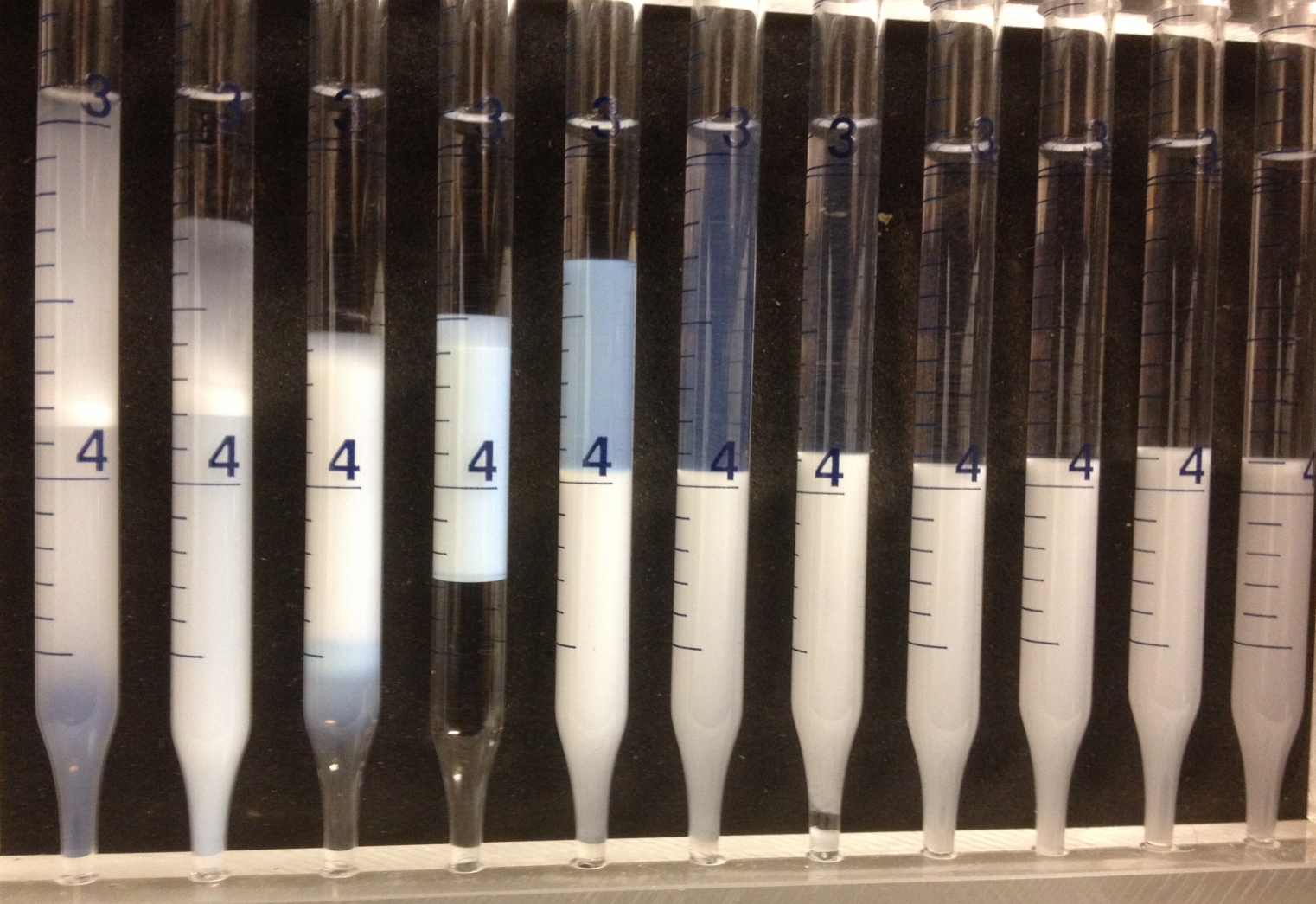 10
PVA-OCB does not penetrate into microemulsion phase
1cc Aqueous: S13B 2wt%,  Nacl 4.3wt%, PVA-OCB 0.2wt%
1cc oil: octane
without OCB
with PVA-OCB
SBA %          3.0       3.5       4.0       4.5       5.0       2.5      3.0      3.5      4.0     4.5      5.0
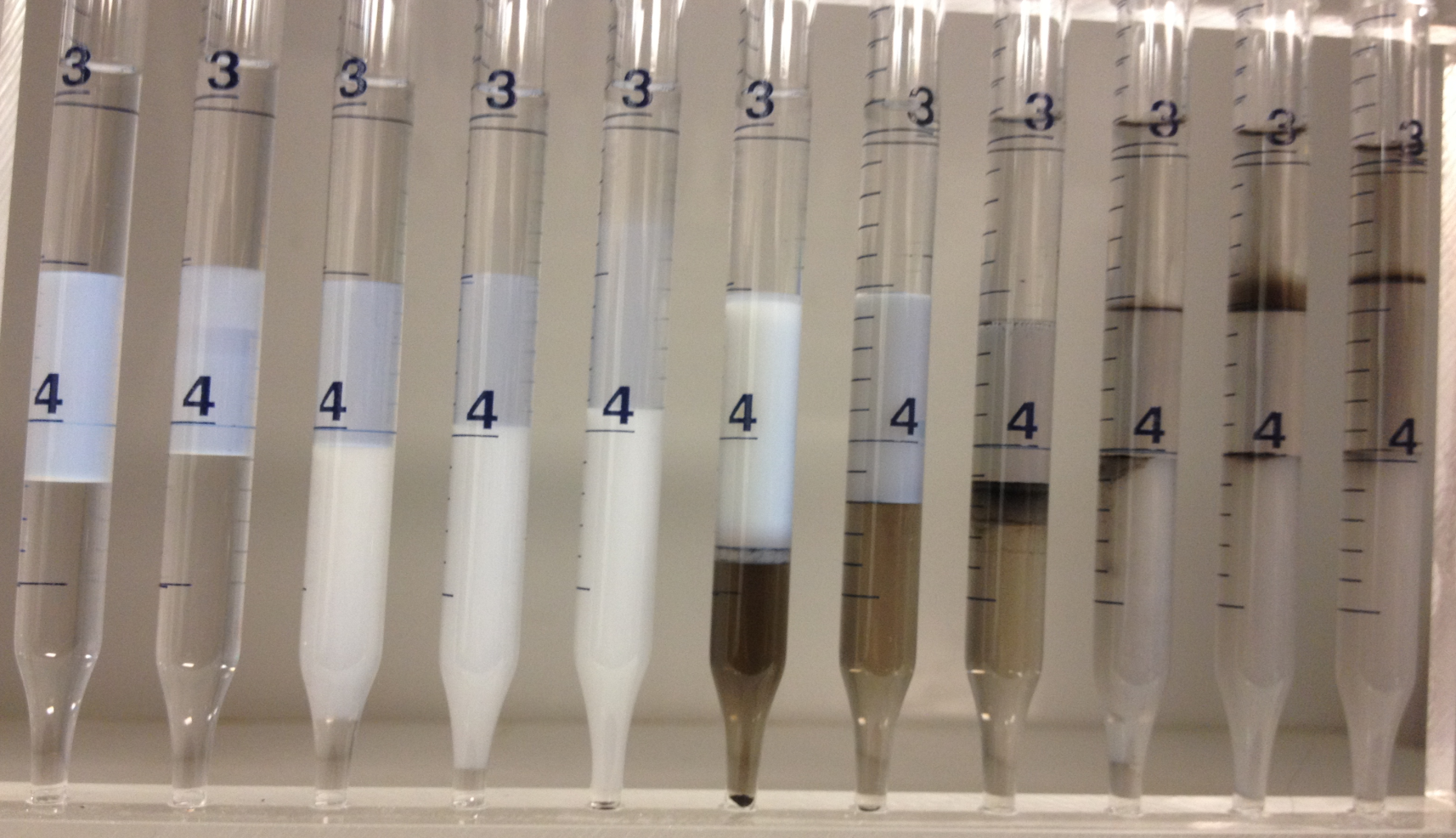 11
C16sPVA-OCB disperses in microemulsion, but aggregate with time
1cc Aqueous: S13B 2wt%, Nacl 4.3wt%, OCB 2wt%
1cc oil: octane
Aggregate after 
a few days
sPVA-OCB                       C16PVA-OCB                    C16sPVA-OCB
SBA%       3.0         5.0                         3.0       5.0                        3.0       5.0
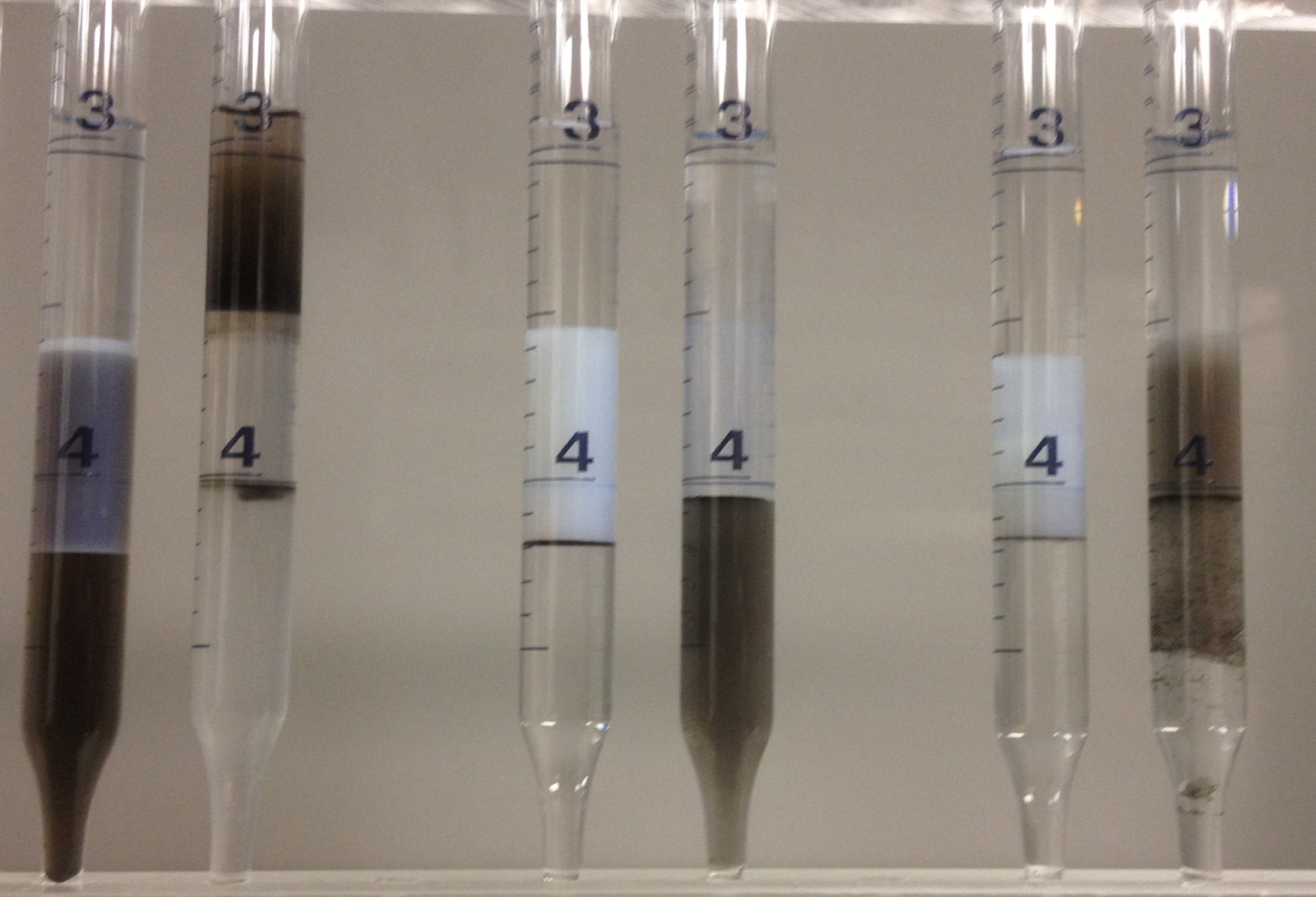 12
Highly sulfated C16ssPVA-OCB NPs are stable in microemulsion
1cc Aqueous:C16ssPVA-OCB 0.2wt%,  S13B 2wt%,  SBA 5wt%
1cc oil: octane
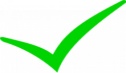 S13B 4.3% optimal salinity
Homogeneous dispersion
Salinity %    3.3     3.5    3.7     3.9     4.1   4.3     4.5               3.3     3.5    3.7     3.9     4.1    4.3     4.5
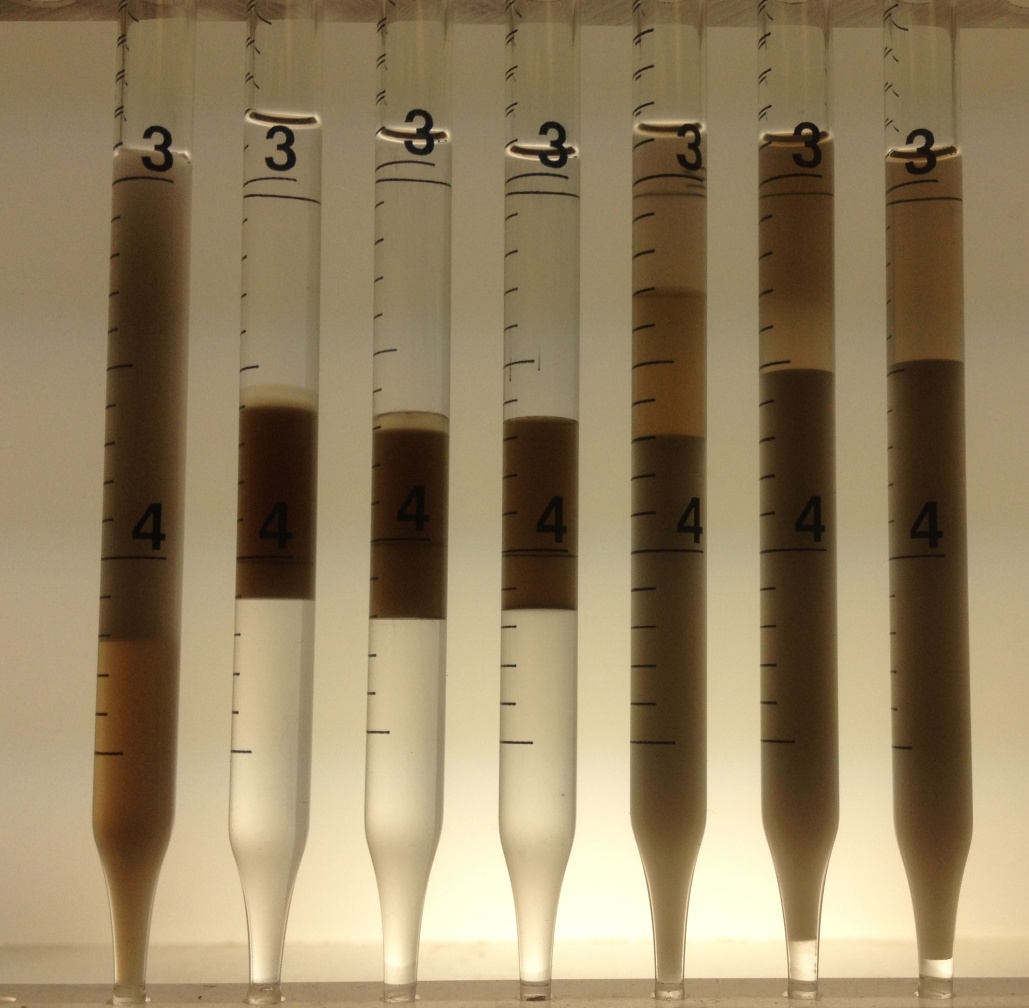 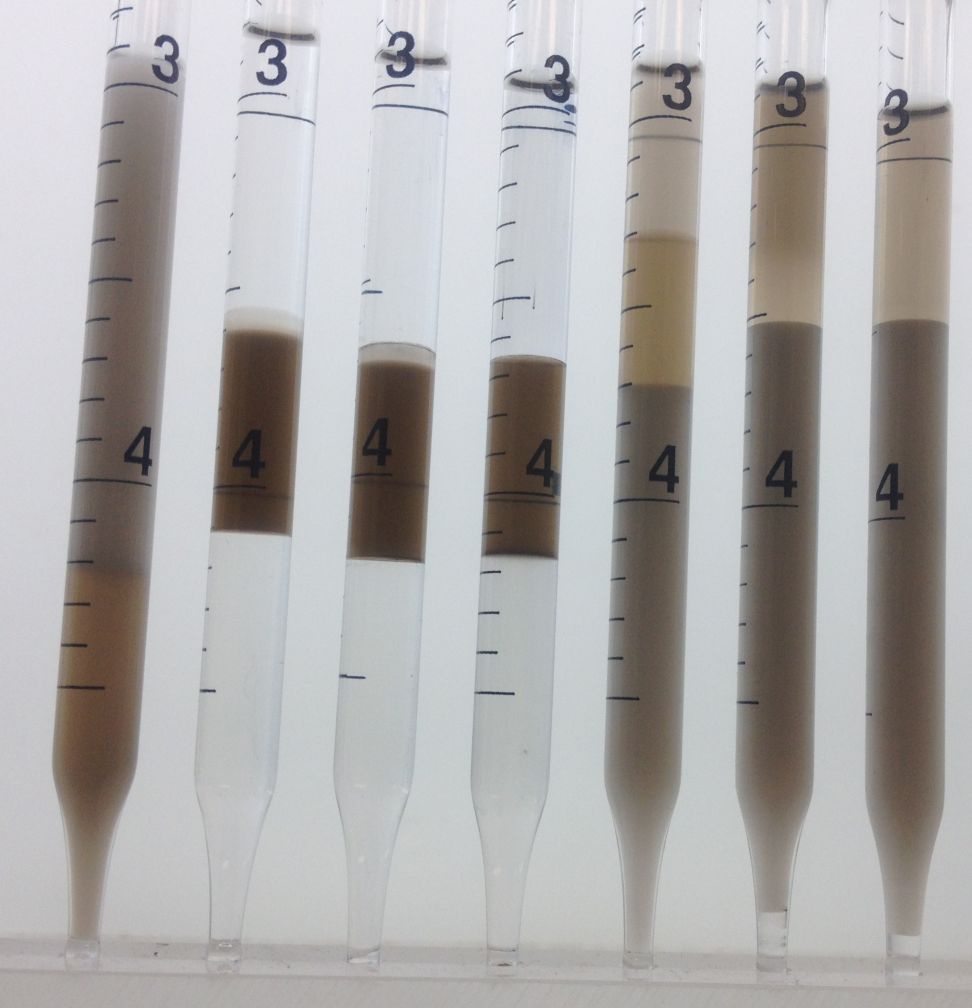 13
Highly sulfated NPs are stable in microemulsions at various salinities:OXS surfactant + NP
1cc Aqueous:  OXS 2wt%,  SBA 2.5wt%, C16ssPVA-OCB 0.2wt%,  
1cc oil: octane
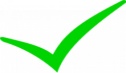 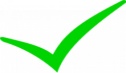 S13B 4.3% optimal salinity
OXS 1.6% optimal salinity
optimal salinity ~1.6%
Salinity %    
1.5         1.6        1.7       1.8        1.9       2.0
1.4     1.6   1.7   1.8    1.9   2.0   2.1    2.2    2.3   2.4
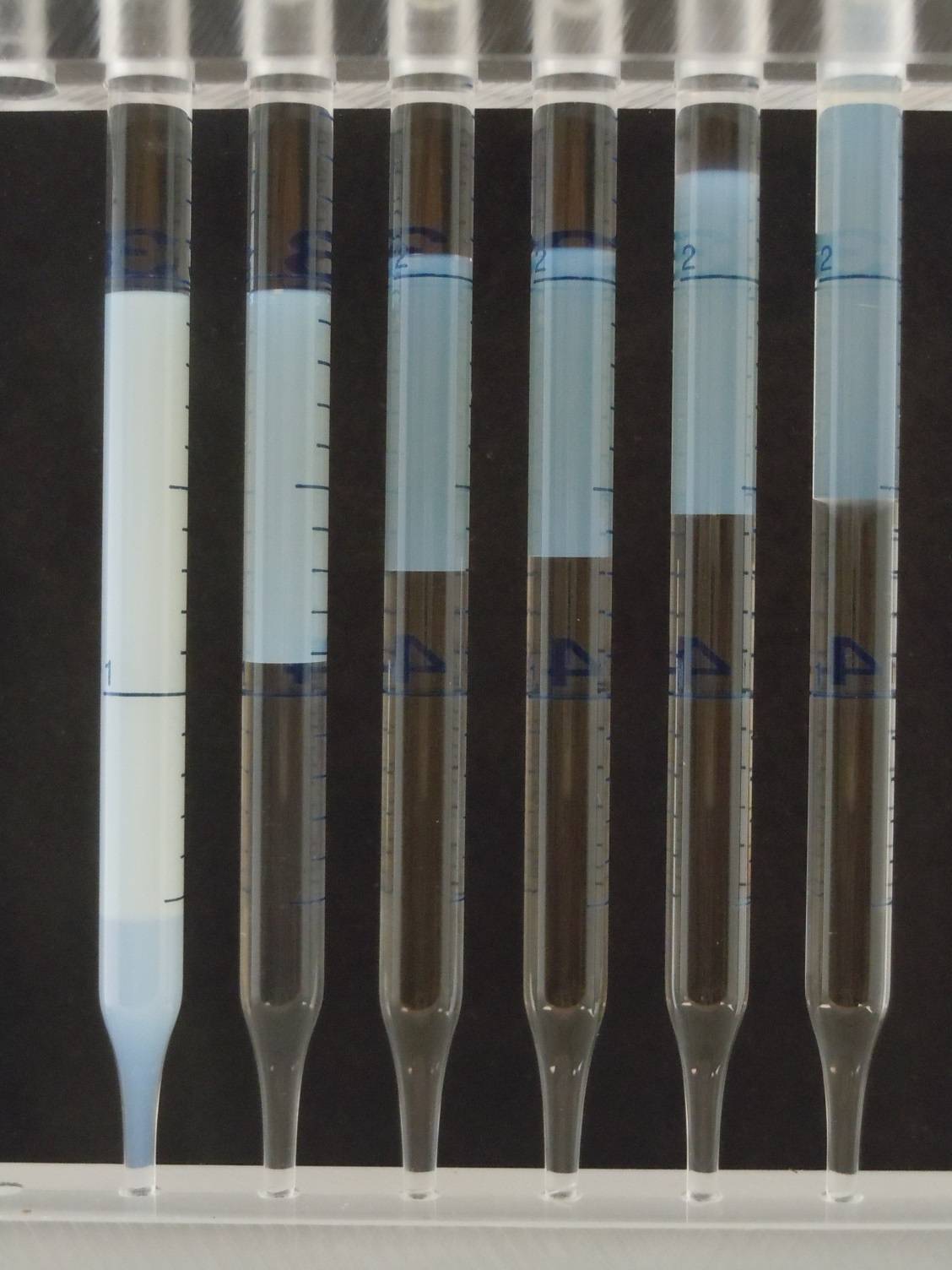 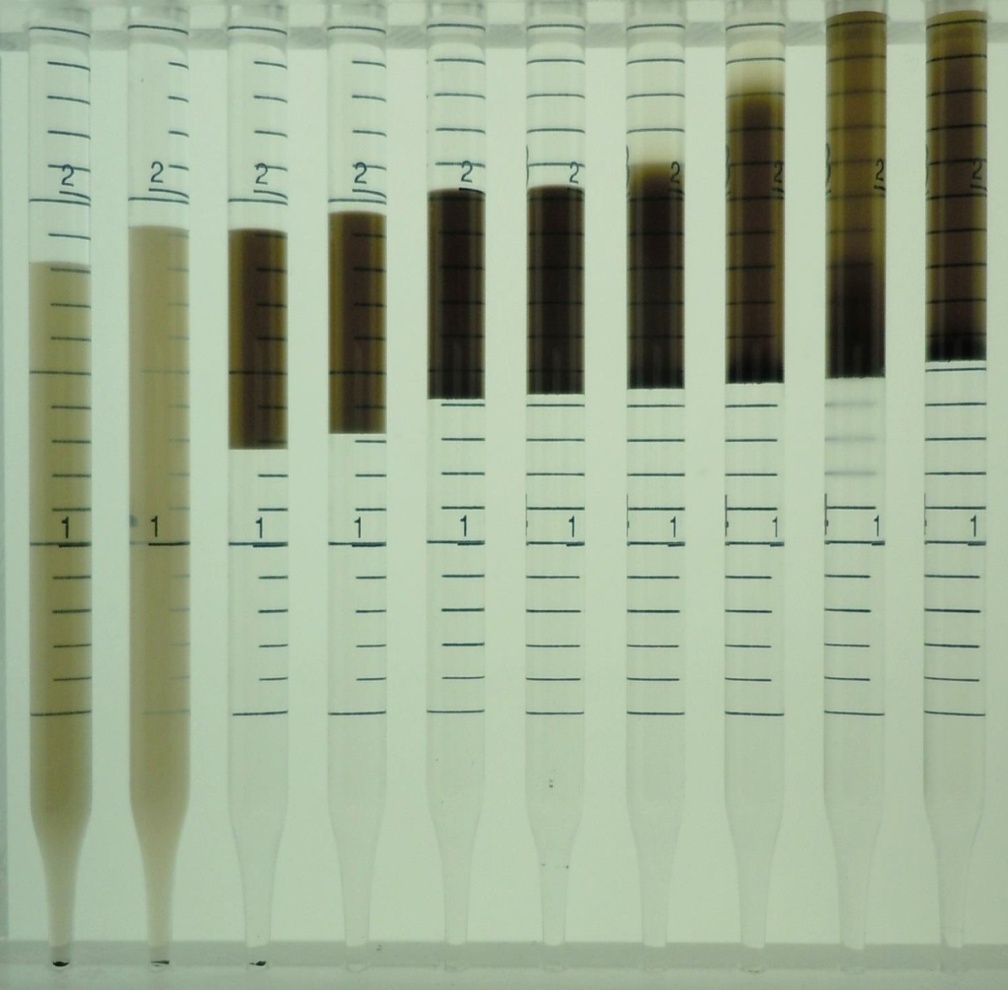 14
Highly sulfated NPs are stable in microemulsions at various salinities: AF-K3-4 surfactant + NP
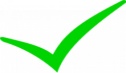 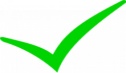 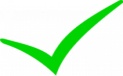 S13B 4.3% optimal salinity
OXS 1.6% optimal salinity
K3 11.9% optimal salinity
1cc Aqueous:  AF K3-4 1S 4wt%,  SBA 2.5wt%, C16ssPVA-OCB 2%
1cc oil: octane
Salinity % 
  9.5     9.7     9.9    10.1   10.3  10.5   11.0   11.5  12.0  12.5  13.0      11.0  11.2  11.4  11.6  11.8  12.0 12.2  12.4  12.6  12.8  13.0
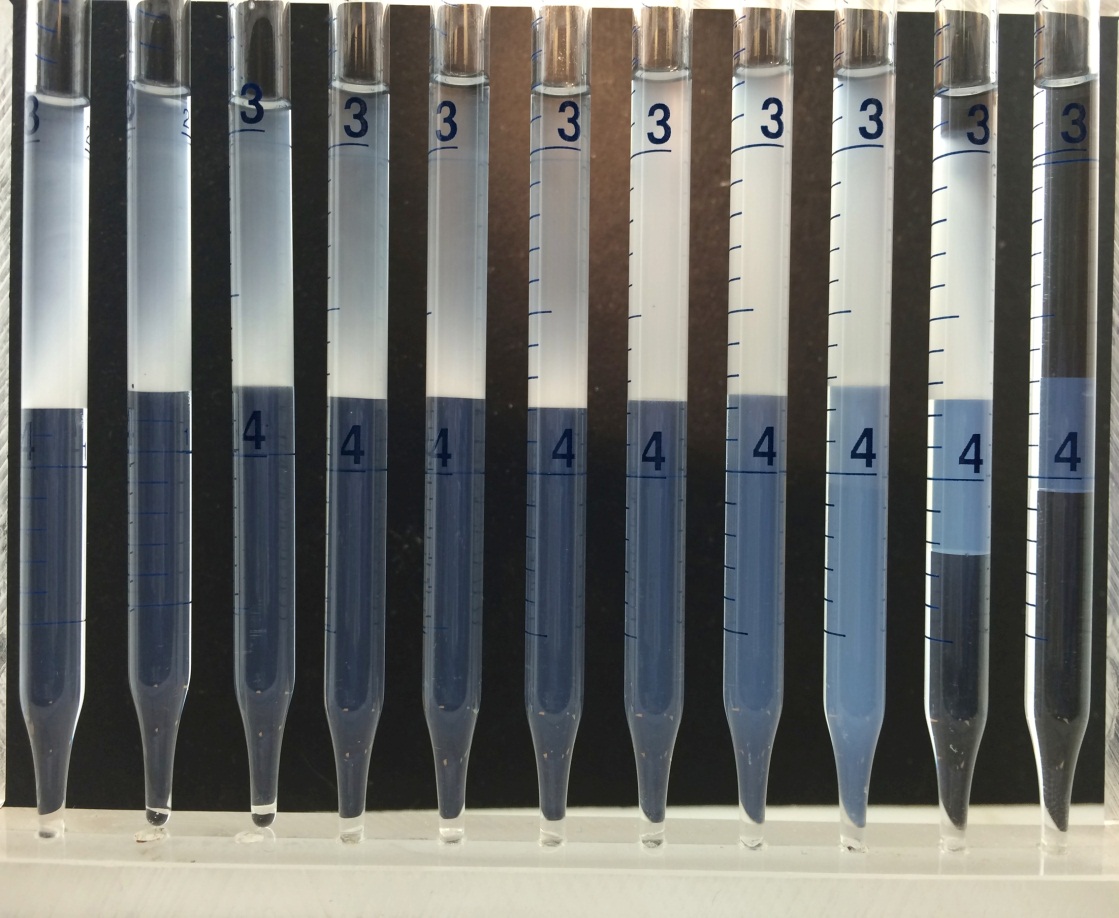 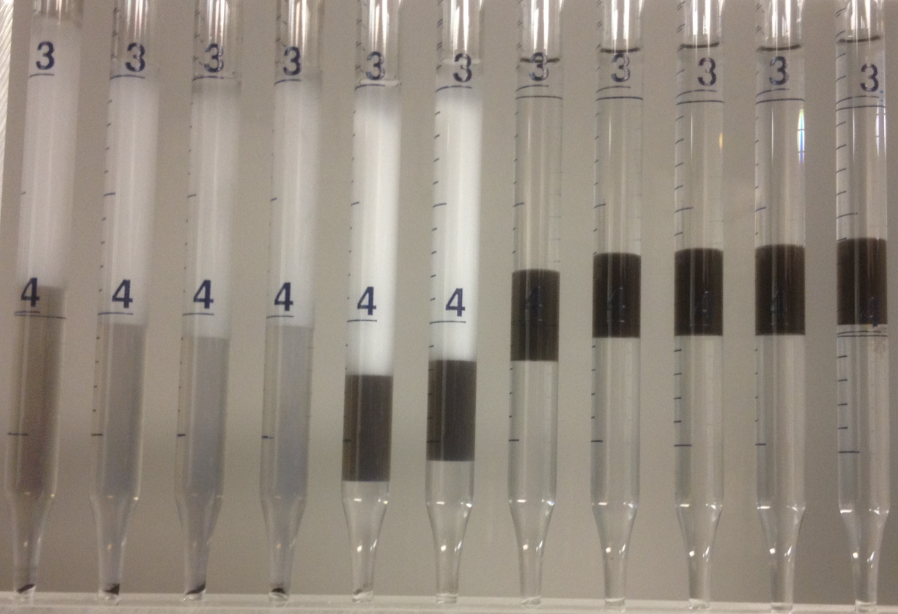 15
Alfoterra K2-15 surfactant exhibits an optimal salinity near 15 %
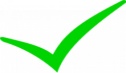 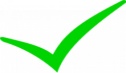 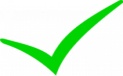 S13B 4.3% optimal salinity
OXS 1.6% optimal salinity
K3 11.9% optimal salinity
1cc Aqueous:  AF K2-4 1S 4wt%,  SBA 2.5wt% 
1cc oil: octane
Optimal salinity between 15.2~15.4 %
Salinity % 
14.0  14.2  14.4  14.6  14.8  15.0  15.2  15.4  15.6  15.8 16.0      14.0  14.2  14.4   14.6   14.8   15.0   15.2  15.4   15.6  15.8  16.0
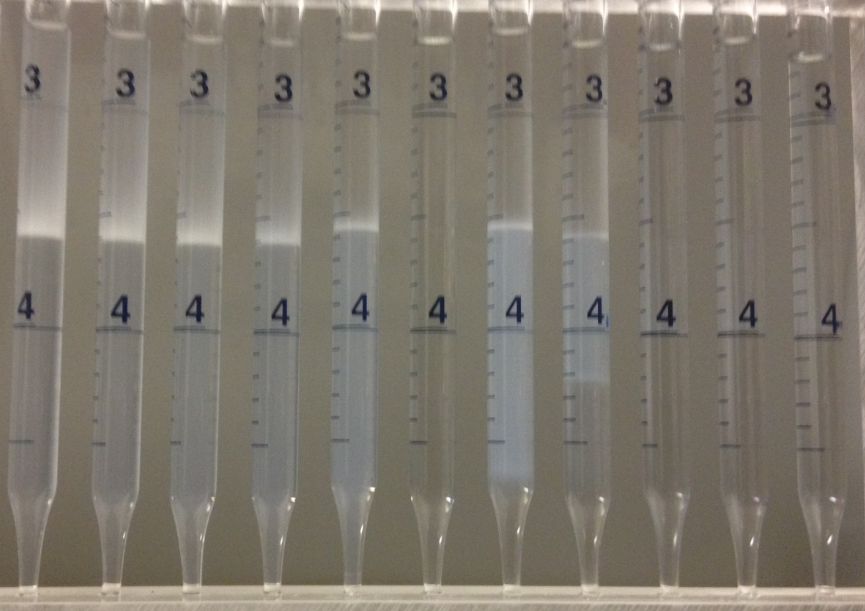 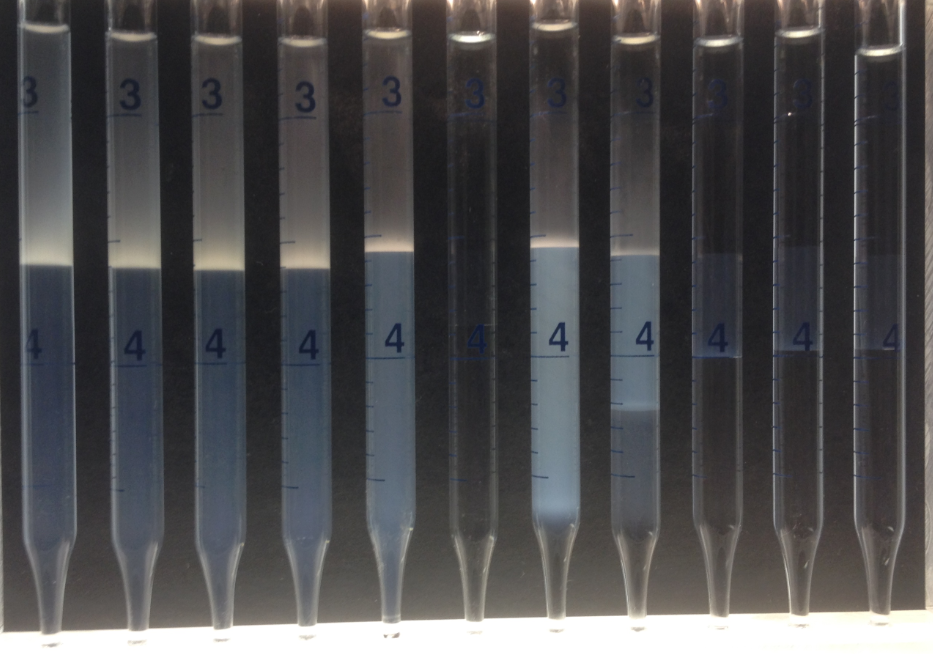 16
C16ssPVA-OCB disperses in K2 microemulsion at 15 % salinities
K2 15.2% optimal salinity
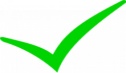 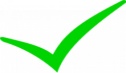 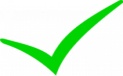 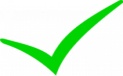 OXS 1.6% optimal salinity
S13B 4.3% optimal salinity
K3 11.9% optimal salinity
1cc Aqueous:  AF K2-4 1S 4wt%,  SBA 2.5wt%, C16ssPVA-OCB 2%
1cc oil: octane
Salinity % 
 14.0   14.2  14.4  14.6  14.8  15.0  15.2 15.4  15.6  15.8 16.0    14.0  14.2  14.4  14.6  14.8  15.0  15.2  15.4  15.6  15.8  16.0
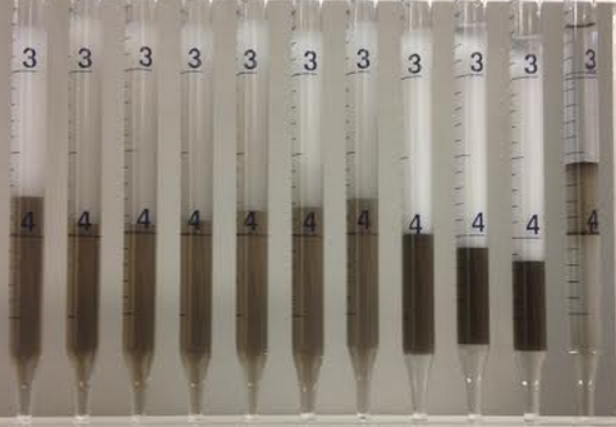 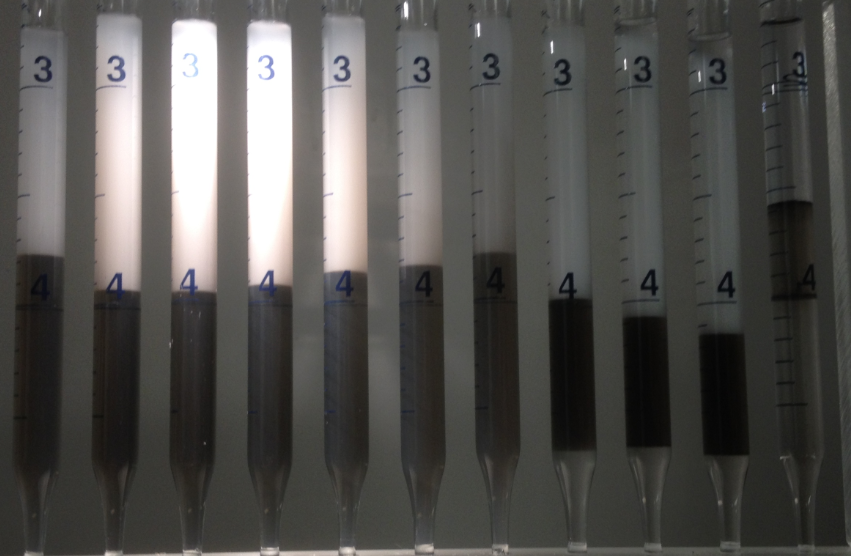 17
C16ssPVA-OCB stays stable at high salinity microemulsions after a week
1cc Aqueous:  AF K2-4 1S 4wt%,  SBA 2.5wt%, C16ssPVA-OCB 2%
1cc oil: octane
After a week, 15.0~15.2% stays stable, 15.4~16.0% precipitates severely.  i.e. at salinity a little higher than optimal, less water in microemulsion, and  C16ssPVA-OCB more easily precipitates out
Salinity % 
 14.0   14.2  14.4  14.6  14.8  15.0  15.2 15.4  15.6 15.8 16.0     14.0  14.2  14.4  14.6  14.8  15.0  15.2  15.4 15.6  15.8  16.0
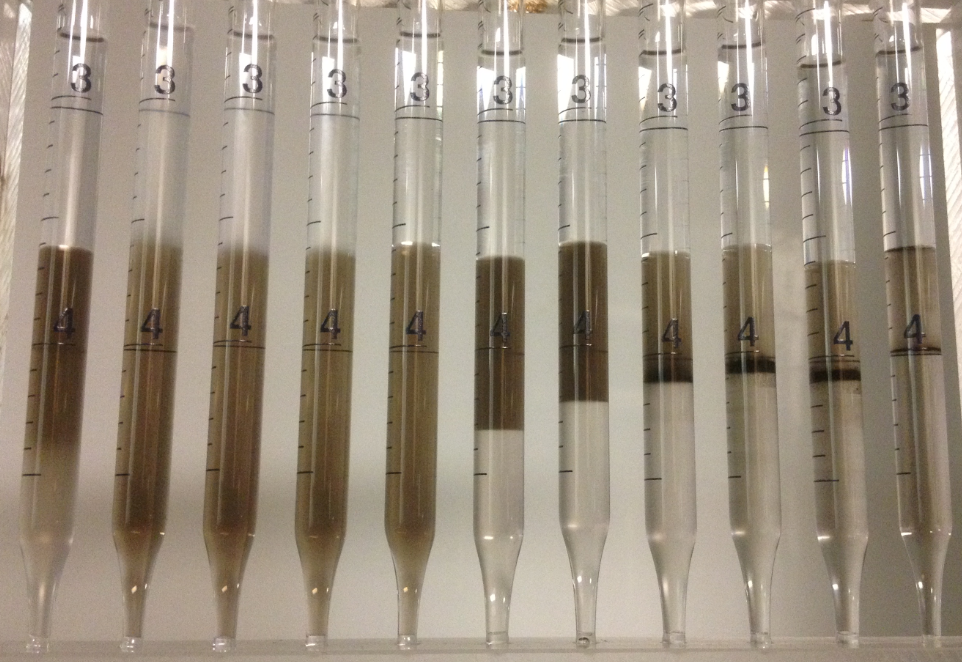 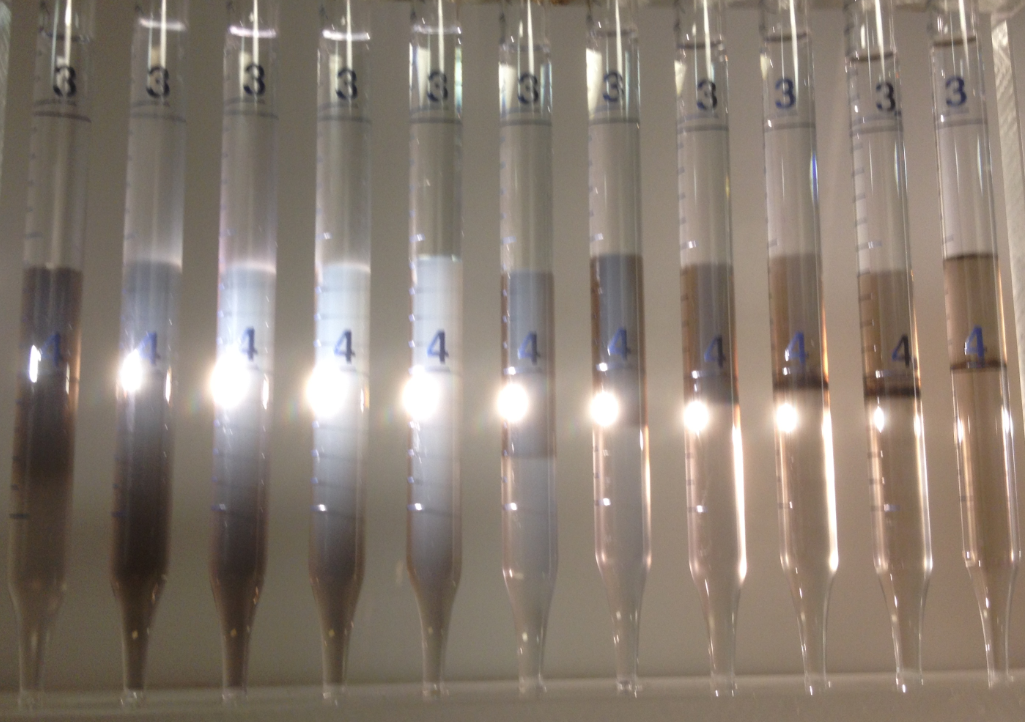 18
NPs disperse in surfactant microemulsion at all salinities tested
K2 15.2% optimal salinity
The amphiphilic C16ssPVA-OCB disperses and stay stable in microemulsion from low salinity to ultra high salinity
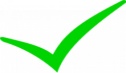 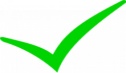 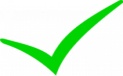 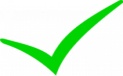 OXS 1.6% optimal salinity
S13B 4.3% optimal salinity
K3 11.9% optimal salinity
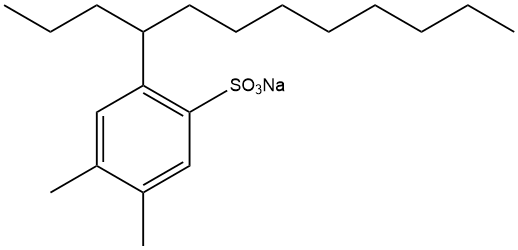 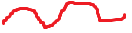 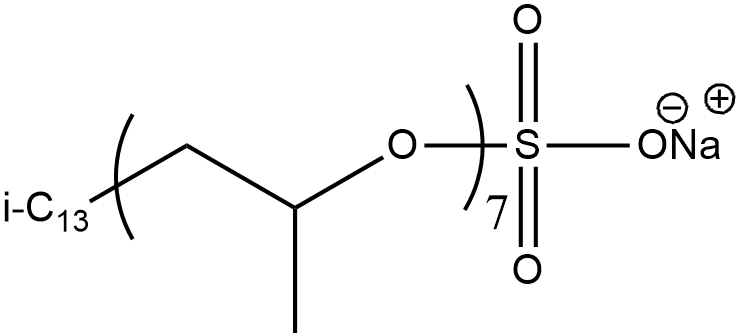 ssPVA--most Hydrophilic chain
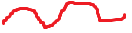 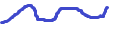 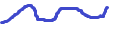 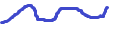 C16--Hydrophobic chain
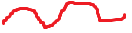 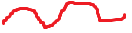 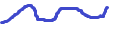 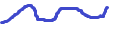 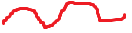 Cn(n<14) propoxy ethoxy sulfates
K2 and K3 have same PO,EO number,
K3 has long hydrophobe part
19
Small-angle X-ray scattering(SAXS) provides measure of domain size
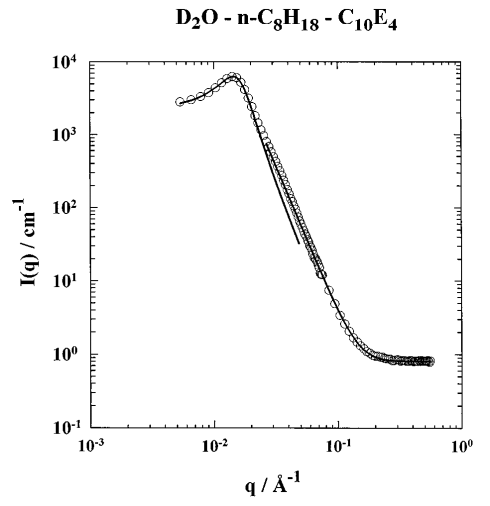 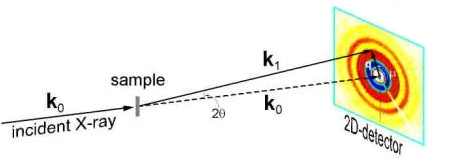 https://www.sni-portal.de/kfs/Methoden/smallanglescattering.php
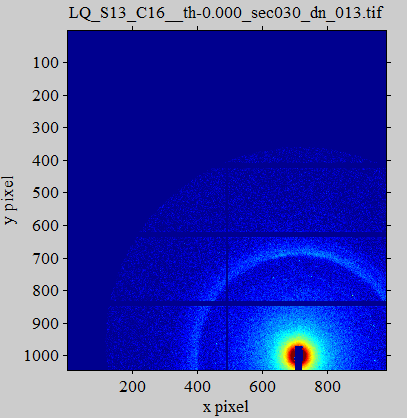 T. Sottmann, R. Strey, and S.-H. Chen
J. Chem. Phys. 106, 6483 (1997)
20
SAXS measurement reveals a small increase in domain size with NPs present
K3: Cn(n<14) propoxy ethoxy sulfates
Nanoparticle: C16ssPVA-OCB
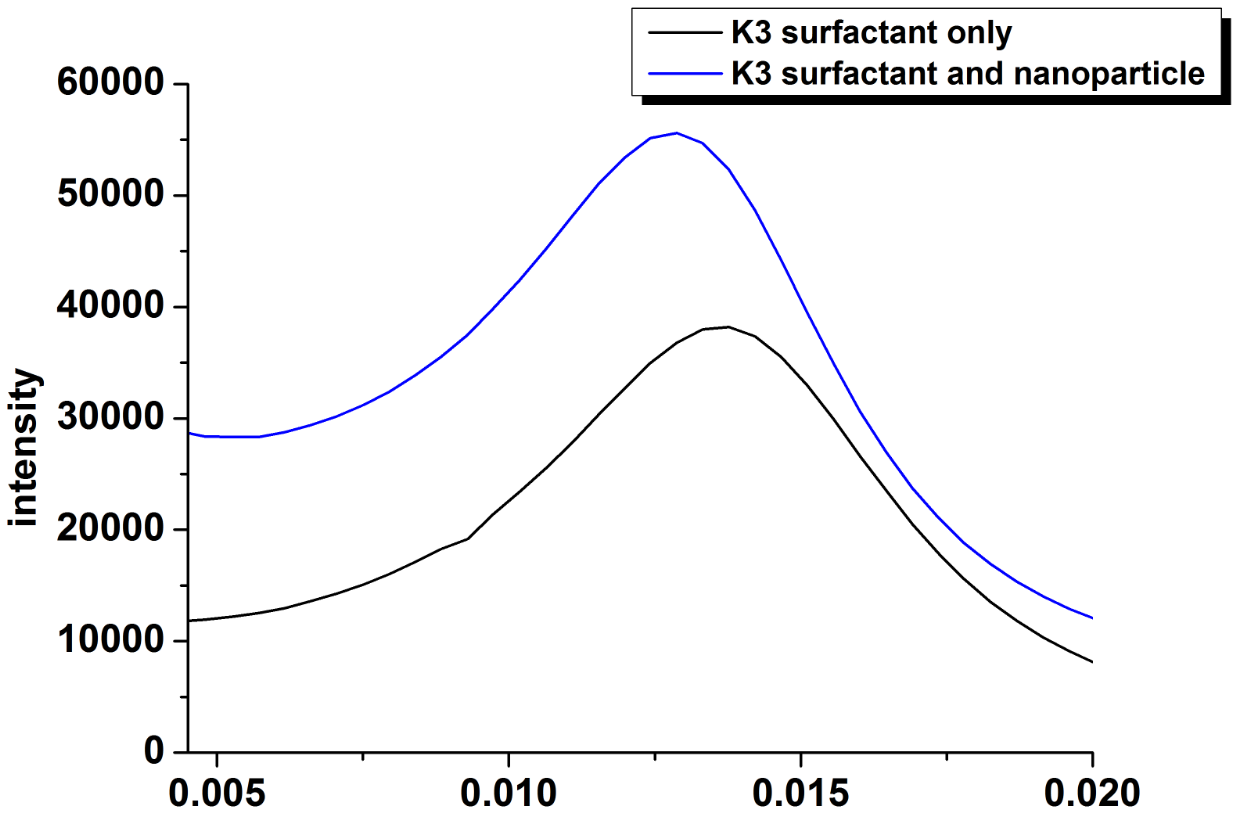 Domain size ≈48nm
Domain size ≈44nm
q(Å)
Experiment done in Argonne national lab
21
SAXS measurements show a small decrease in domain size for K2 microemulsion
K2: Cn(n<14) propoxy ethoxy sulfates
Nanoparticle: C16ssPVA-OCB
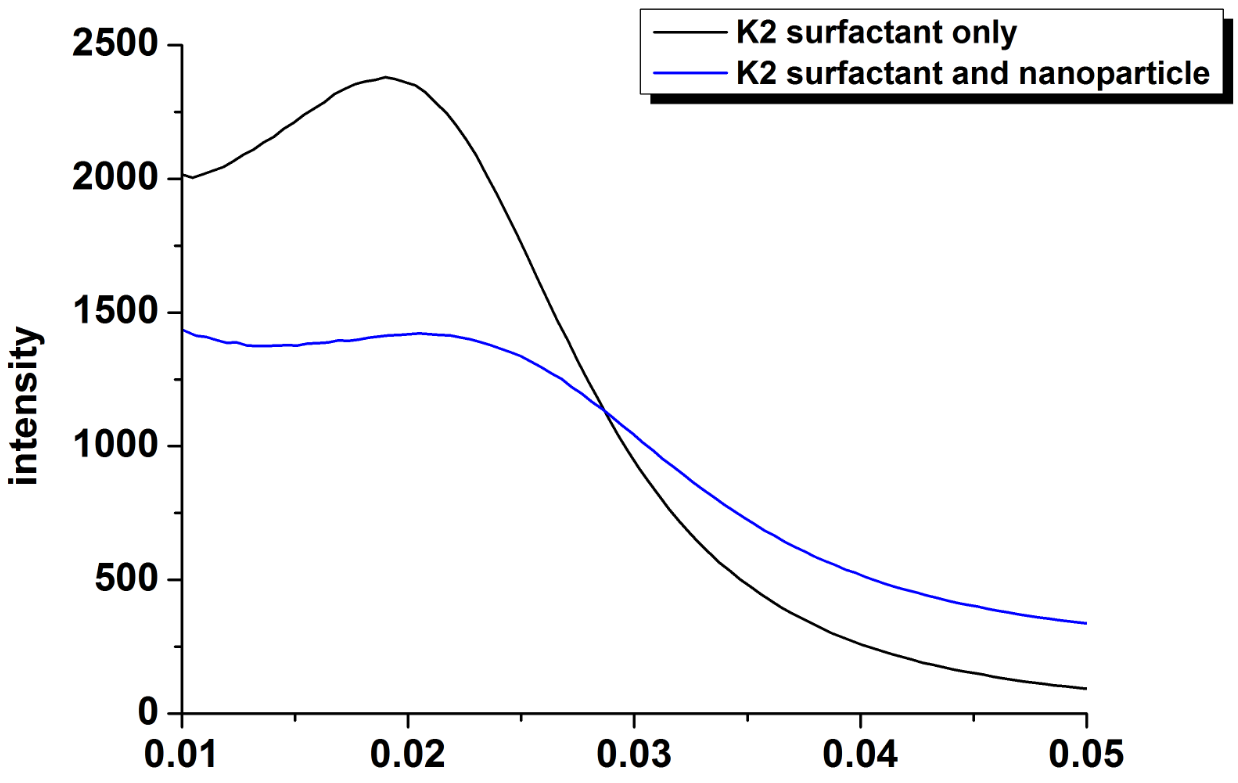 Domain size ≈31nm
0.02Å
q(Å)
Experiment done in Argonne national lab
22
Domain size is relatively insensitive to the presence of NPs
Domain size of octane-water-surfactant microemulsion is comparable with the size of NPs ( diameter is roufhly 50 - 100nm)

With addition of NPs, no significant change in domain size
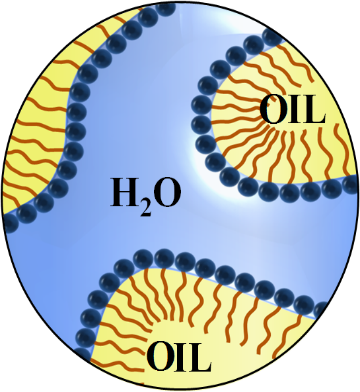 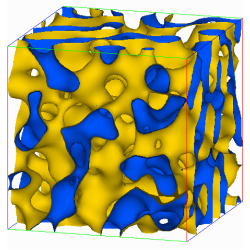 30~50nm
23
Breakthrough Studies in Sandstone Column
More than 95% of LsPVA-OCB can flow through sandstone column at 70 ºc in API brine
 sPVA(50 K)-OCB was dispersed in API brine (8 wt% NaCl, 2 wt% CaCl2)
 The concentration of nanoparticles was 20 mg/L
 Flow rate is 8 mL/h (linear velocity 12.2 m/d)
24
Future work
Inject the NPs and surfactant blend into core (epoxy sealed Berea core ready), and test the adsorption of surfactant w/o Nps 











2. Analyze the micro-structure of NPs-surfactant microemulsion by cryo-TEM  measurements
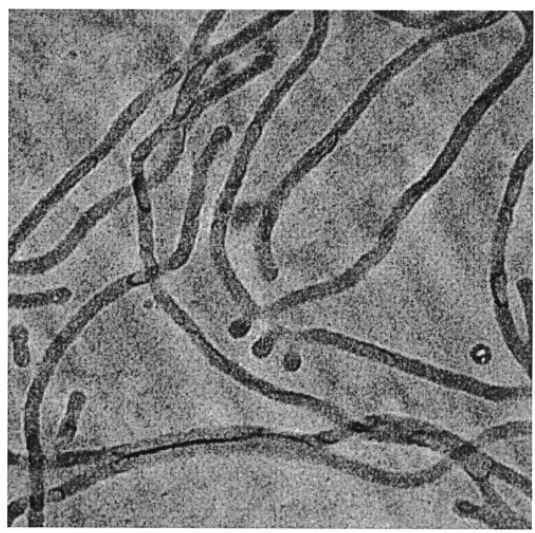 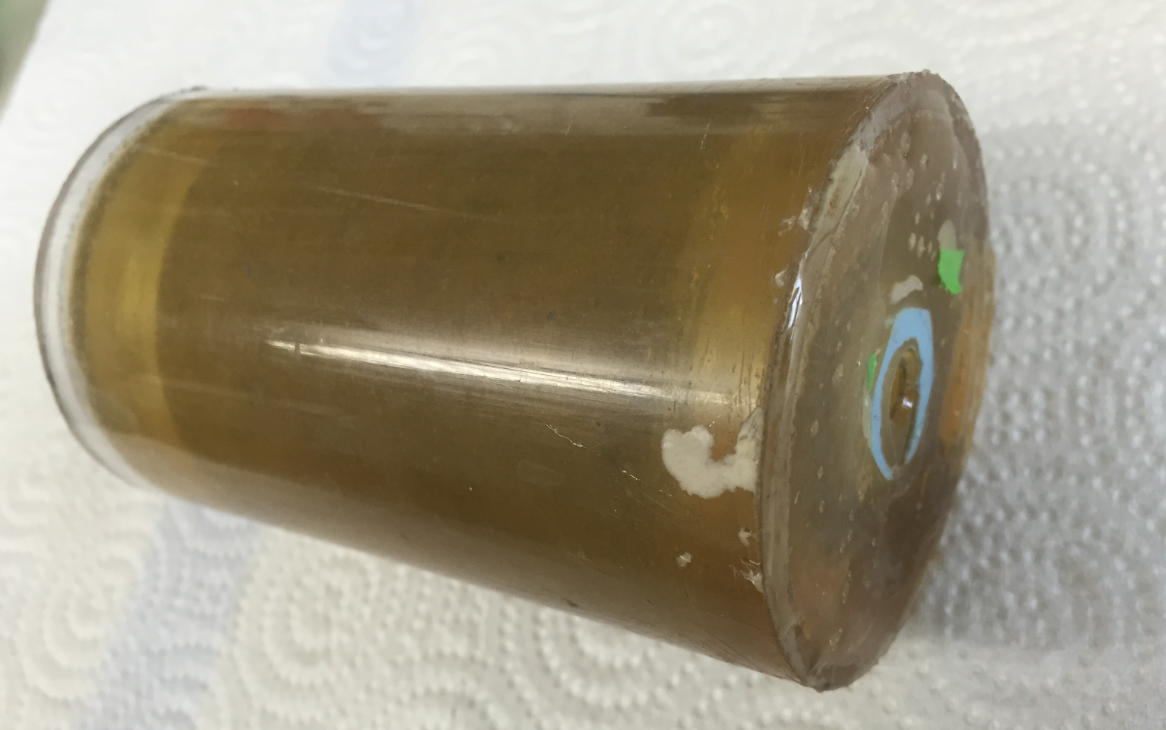 Y. Y. Won, A.K. Brannan, H. T. Davis, F. S. Bates
J. Phys. Chem. B 2002, 106, 3354-3364
25
Summary
We can prepare amphiphilic nanoparticles through modificaiton of oxidized carbon black

The amphiphilicity of the nanoparticle can be adjusted by the composition of the polymers attached to the surface. 

Highly sulfated nanoparticles are found to be most stable and able to penetrate bicontinuous microemulsion phases. 

SAXS measurements show that the NPs do not significantly change the domain size for the bicontinuous microemulsion.
26
The authors acknowledge the financial support from Rice University Consortium for Processes in Porous Media and Advanced Energy Consortium(AEC).

This research used resources of the Advanced Photon Source, a U.S. Department of Energy (DOE) Office of Science User Facility operated for the DOE Office of Science by Argonne National Laboratory under Contract No. DE-AC02-06CH11357.
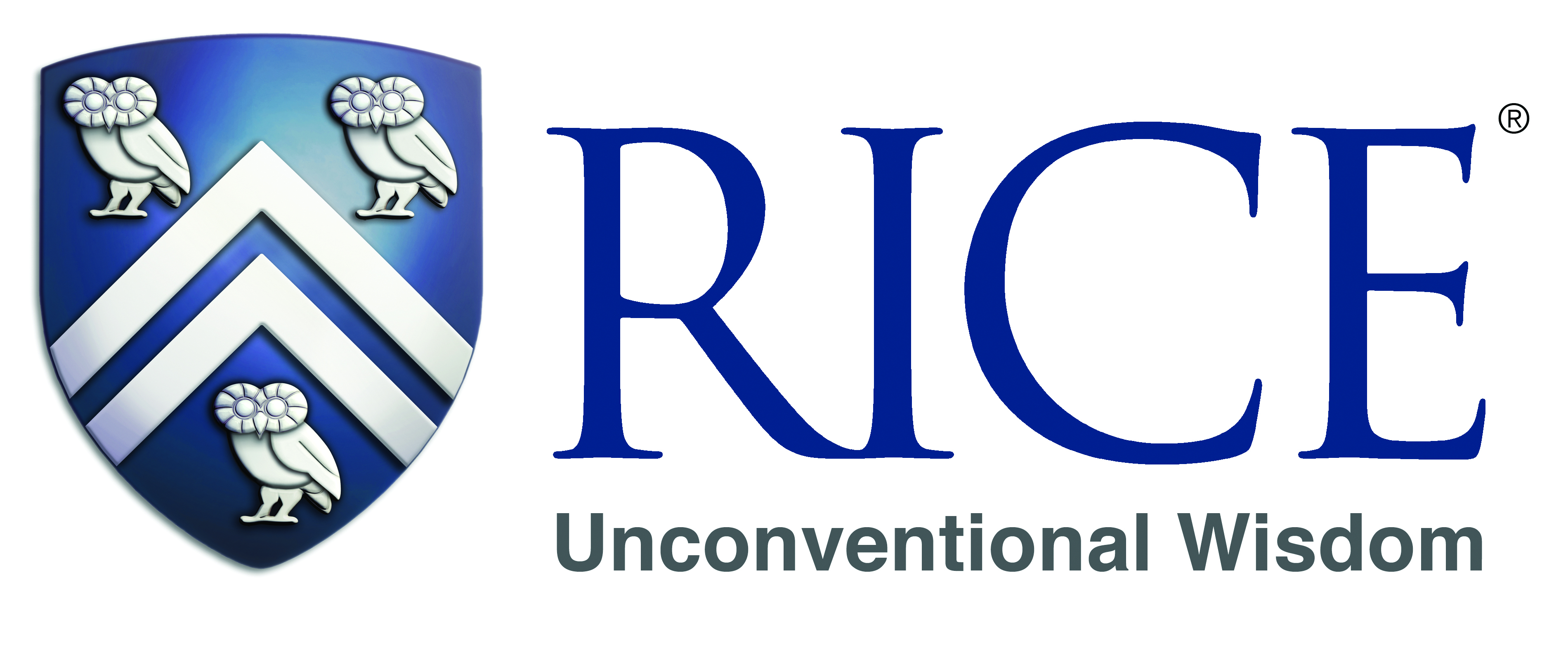 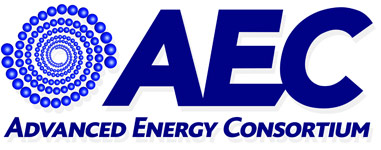 27
Backup slides
Dynamic light scatterring(DLS)
28
Backup slides
Thermogravimetric Analysis (TGA)
29
TGA curve
      C16PVA-OCB
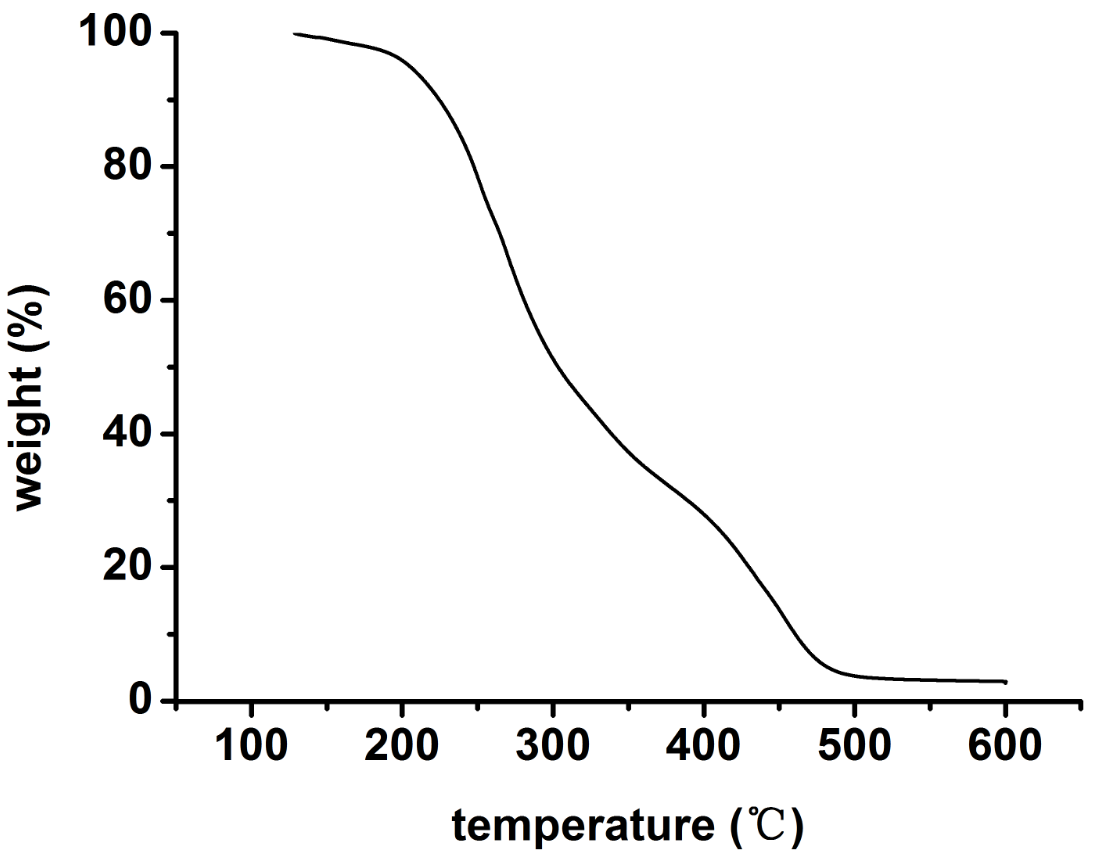 30